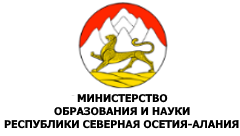 ФОРМ 
ОБУЧЕНИЯ
КОЛИЧЕСТВО МЕСТ	СРОК 
БЮДЖЕТ / ДОГОВОР	ОБУЧЕНИЯ
СТОИМОСТЬ ОБУЧЕНИЯ ЗА ГОД  (2020 г.)
Ц Е Л Е В О Е          О Б У Ч Е Н И Е
ФОРМА 
ОБУЧЕНИЯ
КОЛИЧЕСТВО МЕСТ	СРОК 
БЮДЖЕТ / ДОГОВОР	ОБУЧЕНИЯ
СТОИМОСТЬ ОБУЧЕНИЯ ЗА ГОД  (2020 г.)
2 0 2 4
Профессии:
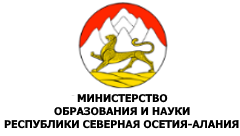 ОСОБЕННОСТИ ЦЕЛЕВОГО ОБУЧЕНИЯ
ЦЕЛЕВОЕ ОБУЧЕНИЕ — ЭТО ОБУЧЕНИЕ НА БЮДЖЕТНЫХ МЕСТАХ В ИНТЕРЕСАХ ЗАКАЗЧИКА, ПРЕДПОЛАГАЮЩЕЕ ПОСЛЕДУЮЩЕЕ ТРУДОУСТРОЙСТВО
ФОРМ 
ОБУЧЕНИЯ
КОЛИЧЕСТВО МЕСТ	СРОК 
БЮДЖЕТ / ДОГОВОР	ОБУЧЕНИЯ
СТОИМОСТЬ ОБУЧЕНИЯ ЗА ГОД  (2020 г.)
поступление в СОГУ  по отдельному конкурсу 
(по опыту прошлых лет - конкурс ниже, чем в рамках основного конкурса, шансы поступления максимальные)
ФОРМА 
ОБУЧЕНИЯ
заказчик обучения предоставляет студенту меры социальной поддержки во время обучения
КОЛИЧЕСТВО МЕСТ	СРОК 
БЮДЖЕТ / ДОГОВОР	ОБУЧЕНИЯ
СТОИМОСТЬ ОБУЧЕНИЯ ЗА ГОД  (2020 г.)
заказчик гарантирует трудоустройство по окончании СОГУ
Профессии:
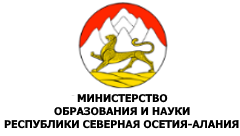 ЦИФРЫ ПРИЕМА 2024 (очная форма)
ФОРМ 
ОБУЧЕНИЯ
КОЛИЧЕСТВО МЕСТ	СРОК 
БЮДЖЕТ / ДОГОВОР	ОБУЧЕНИЯ
СТОИМОСТЬ ОБУЧЕНИЯ ЗА ГОД  (2020 г.)
ФОРМА 
ОБУЧЕНИЯ
КОЛИЧЕСТВО МЕСТ	СРОК 
БЮДЖЕТ / ДОГОВОР	ОБУЧЕНИЯ
СТОИМОСТЬ ОБУЧЕНИЯ ЗА ГОД  (2020 г.)
Профессии:
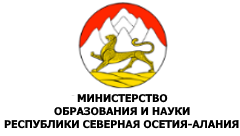 СРОКИ ПОДАЧИ ДОКУМЕНТОВ
Прием на программы БАКАЛАВРИАТА И СПЕЦИАЛИТЕТА (ОФО, ЗФО БЮДЖЕТ)
Зачисление на программы БАКАЛАВРИАТА И СПЕЦИАЛИТЕТА (ОФО, ЗФО БЮДЖЕТ)
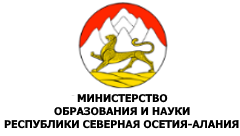 ФОРМ 
ОБУЧЕНИЯ
КОЛИЧЕСТВО МЕСТ	СРОК 
БЮДЖЕТ / ДОГОВОР	ОБУЧЕНИЯ
СТОИМОСТЬ ОБУЧЕНИЯ ЗА ГОД  (2020 г.)
С П А С И Б О
З А 
В Н И М А Н И Е !
ФОРМА 
ОБУЧЕНИЯ
КОЛИЧЕСТВО МЕСТ	СРОК 
БЮДЖЕТ / ДОГОВОР	ОБУЧЕНИЯ
СТОИМОСТЬ ОБУЧЕНИЯ ЗА ГОД  (2020 г.)
2 0 2 4
Профессии: